Раздел, выдел, объединение, перераспределение земельных участков
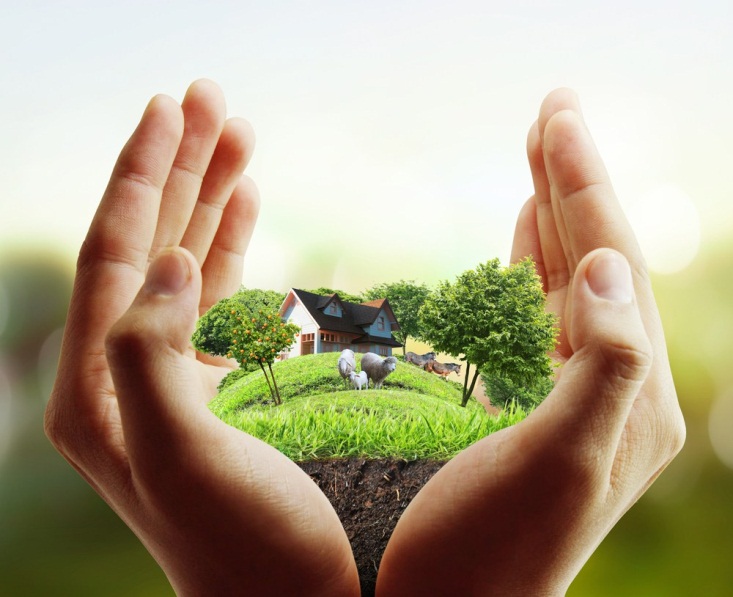 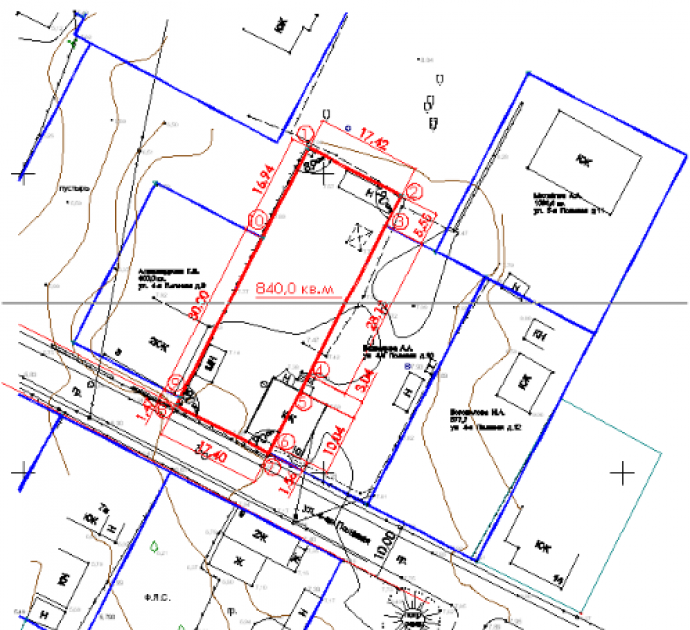 Преподаватель 
Кудрявцева Наталья Игоревна
ВИКИПЕДИЯ
Земе́льный уча́сток — часть земной поверхности, имеющая фиксированную границу.
Площадь, местоположение, правовой статус и другие характеристики участка отражаются в государственном кадастре недвижимости[1]. Правовой статус участка определяет форму законного владения, его целевое назначение и разрешенное использование..
Согласно Земельному кодексу России, границы участка должны быть определены в соответствии с федеральными законами[2].
ВИКИПЕДИЯ
Географи́ческая оболо́чка — комплексная внешняя оболочка Земли (объединение поверхностных геосфер), одно из глобальных и системных понятий в географии. Ге­не­ти­че­ски и функ­цио­наль­но це­ло­ст­ная обо­лоч­ка Зем­ли, ох­ва­ты­ваю­щая ниж­ние слои ат­мо­сфе­ры, верх­ние тол­щи зем­ной ко­ры, гид­ро­сфе­ру и био­сфе­ру[1].
Грани́ца — это реальная или воображаемая линия в пространстве или во времени, отделяющая один объект (тело, процесс или состояние) от другого; одна и та же определённость, разделяющая два «нечто».
ЗК РФ Статья 11.2. Образование земельных участков
"Земельный кодекс Российской Федерации»
 от 25.10.2001 N 136-ФЗ (ред. от 02.08.2019)
1. Земельные участки образуются при разделе, объединении, перераспределении земельных участков или выделе из земельных участков, а также из земель, находящихся в государственной или муниципальной собственности.
2. Земельные участки, из которых при разделе, объединении, перераспределении образуются земельные участки (исходные земельные участки), прекращают свое существование с даты государственной регистрации права собственности и иных вещных прав на все образуемые из них земельные участки (далее также - образуемые земельные участки) в порядке, установленном Федеральным законом от 13 июля 2015 года N 218-ФЗ "О государственной регистрации недвижимости"
3. Целевым назначением и разрешенным использованием образуемых земельных участков признаются целевое назначение и разрешенное использование земельных участков, из которых при разделе, объединении, перераспределении или выделе образуются земельные участки, за исключением случаев, установленных федеральными законами.
ЗК РФ Статья 11.2. Образование земельных участков
4. Образование земельных участков допускается при наличии в письменной форме согласия землепользователей, землевладельцев, арендаторов, залогодержателей исходных земельных участков.
5. Образование земельных участков из земельных участков, находящихся в частной собственности и принадлежащих нескольким собственникам, осуществляется по соглашению между ними об образовании земельного участка, за исключением выдела земельных участков в счет доли в праве общей собственности на земельные участки из земель сельскохозяйственного назначения в порядке, предусмотренном Федеральным законом от 24 июля 2002 года N 101-ФЗ "Об обороте земель сельскохозяйственного назначения" (далее - Федеральный закон "Об обороте земель сельскохозяйственного назначения").
ЗК РФ Статья 11.2. Образование земельных участков
6. Утратил силу с 1 апреля 2015 года. - Федеральный закон от 31.12.2014 N 499-ФЗ.
(см. текст в предыдущей редакции)
7. Образование земельных участков из земельных участков, находящихся в границах застроенной территории, в отношении которой в соответствии с Градостроительным кодексом Российской Федерации принято решение о ее развитии и заключен договор о развитии застроенной территории, осуществляется лицом, с которым заключен такой договор, в соответствии с документацией по планировке территории, утвержденной в порядке, установленном законодательством о градостроительной деятельности.
8. Споры об образовании земельных участков рассматриваются в судебном порядке.
ЗЕМЕЛЬНЫЙ УЧАСТОК
Многие земельные участки могут находиться на совместной собственности, но случается так, что общие собственники хотели бы разделить этот участок и иметь свой собственный участок на единоличном праве собственности.
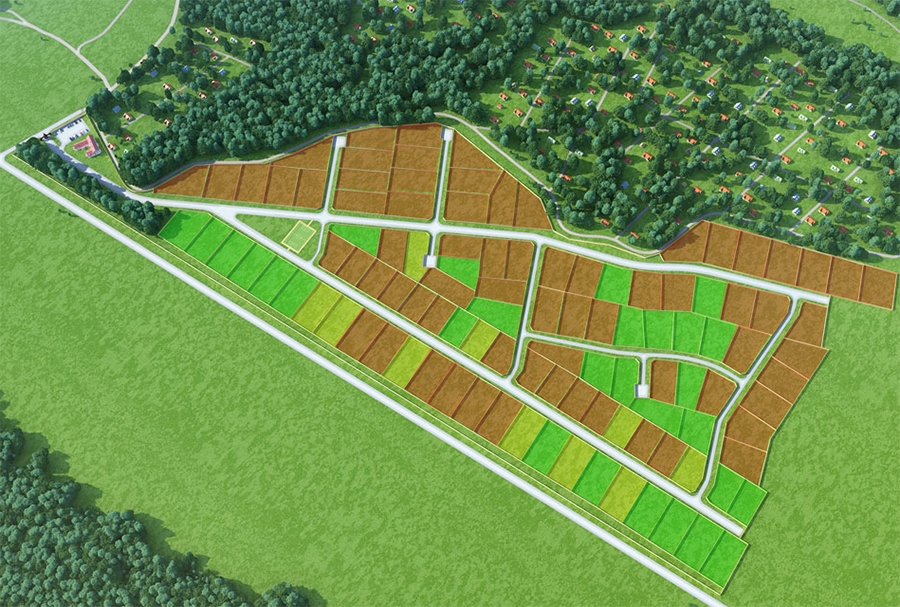 ЗЕМЕЛЬНЫЙ УЧАСТОК
ЗЕМЕЛЬНЫЙ УЧАСТОК
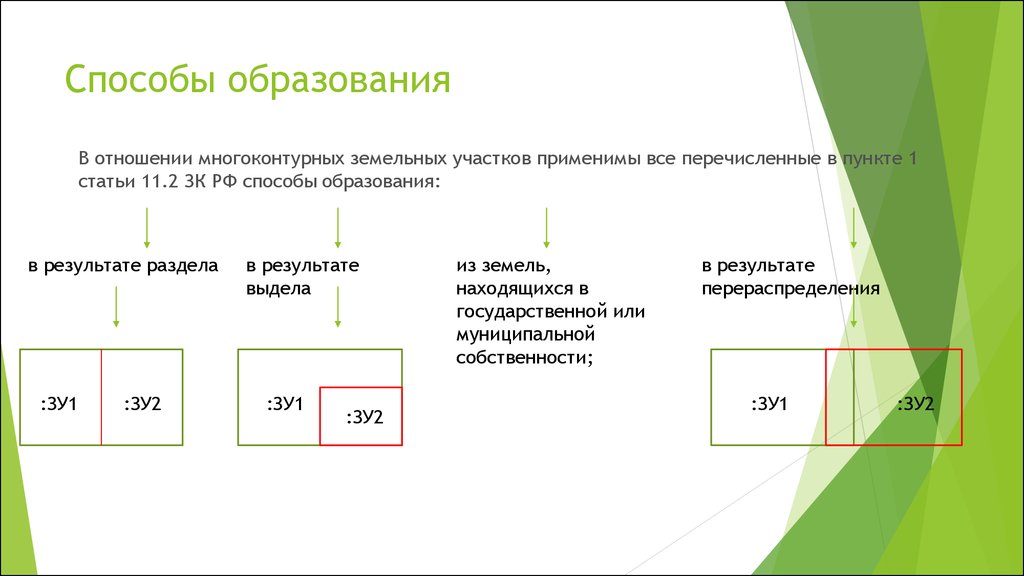 РАЗДЕЛ
Раздел земельного участка подразумевает утрату статуса единого земельного участка и появления новых двух участков или более собственников, где у каждого участка отдельный собственник. В случае выделения же подразумевается, что один участок просто утрачивает свою часть, где остается прежний собственник, а появляется всего один новый участок. Делимость и неделимость участков определяется их спецификой, отражённой в целевом назначении земли, а оно, в свою очередь, зависит от природных особенностей территории, её ландшафта, плодородия, от возможности использования получающихся при разделе частей в качестве самостоятельных участков, но с сохранением их характеристик, соответствующих исходному назначению земли. Участки, не теряющие своей сущности после их раздела на меньшие территории, относятся к делимым. Образующиеся новые участки соответствуют нормам того целевого назначения, что и исходный участок. Участки, раздел которых может вызвать нарушение режима использования, требующего изменения целевого назначения, являются неделимыми.
РАЗДЕЛ
Особое положение в задачах раздела занимают земли сельскохозяйственного назначения, среди которых, например, земли, отведённые для ведения крестьянских (фермерских) хозяйств, считаются вообще неделимыми (пункт 1-2 статьи 9 ФЗ "О крестьянском (фермерском) хозяйстве"), а раздел прочих сельхоз земель должен происходить так, чтобы самый малый образуемый участок не был меньше установленных норм.
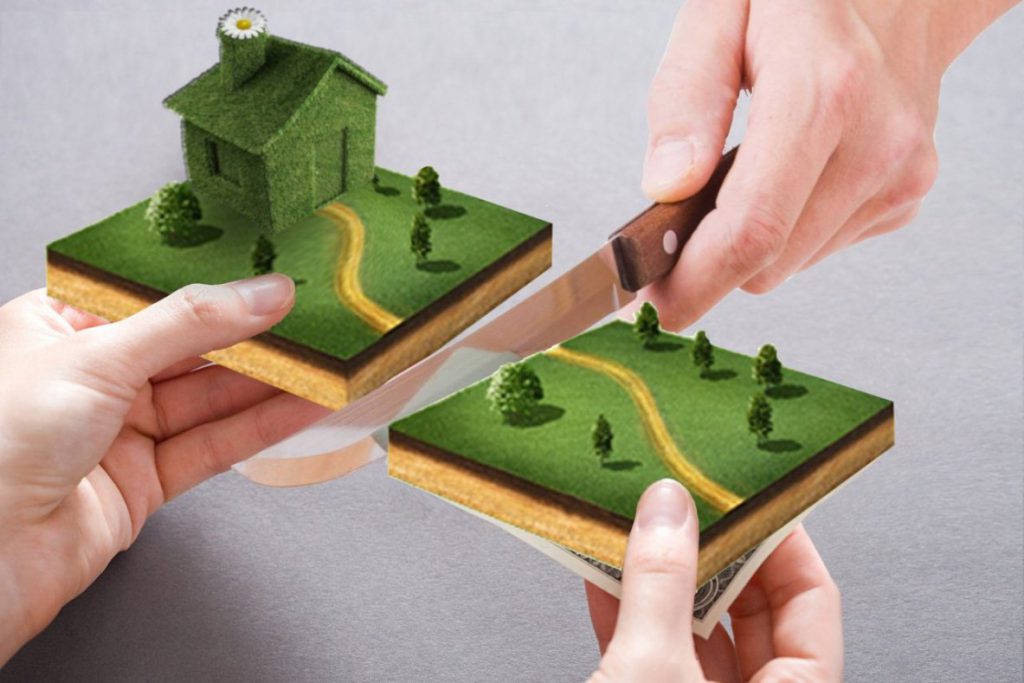 РАЗДЕЛ
ВЫДЕЛ
Общее правило действующего земельного законодательства – возмездное приобретение физическими и юридическими лицами земельных участков, находящихся в государственной или муниципальной собственности (далее по тексту – «земельные участки», «земли»). 
    Безвозмездное получение в собственность таких участков является исключением, которое отдельно устанавливается законодательством.
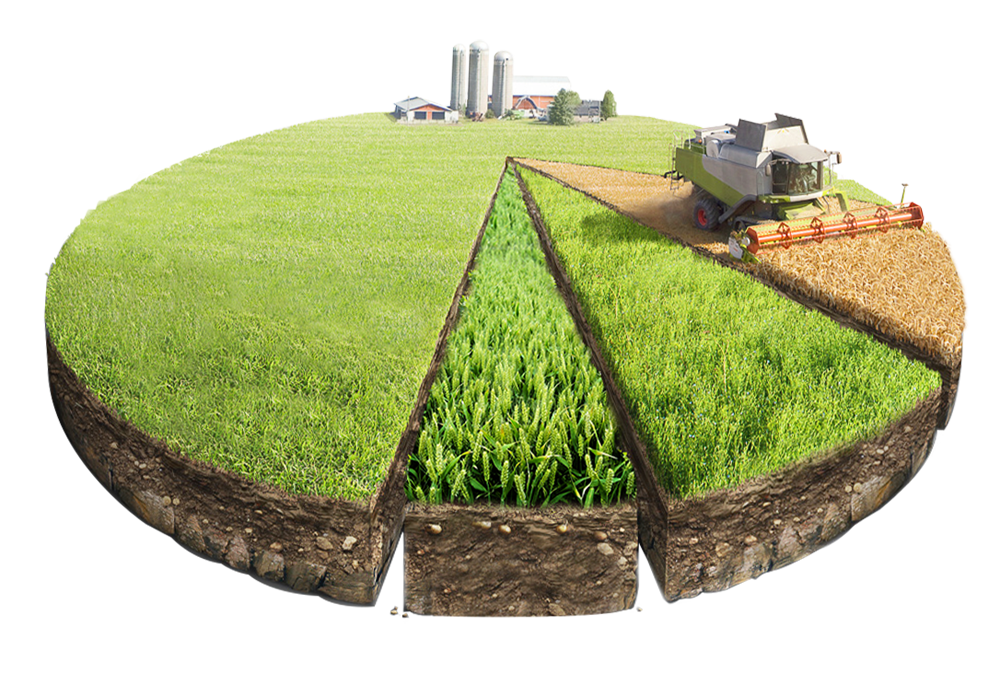 ОБЪЕДИНЕНИЕ
Объединение земельного участка - это один из способов образования земельных участков, закрепленных в пункте 1 статьи 11.2 Земельного кодекса Российской Федерации (ЗК РФ).  
   При объединении земельных участков у собственника возникает право собственности на образуемый земельный участок, а в случае, если исходные земельные участки принадлежат на праве собственности разным лицам, то у этих собственников возникает право общей собственности.
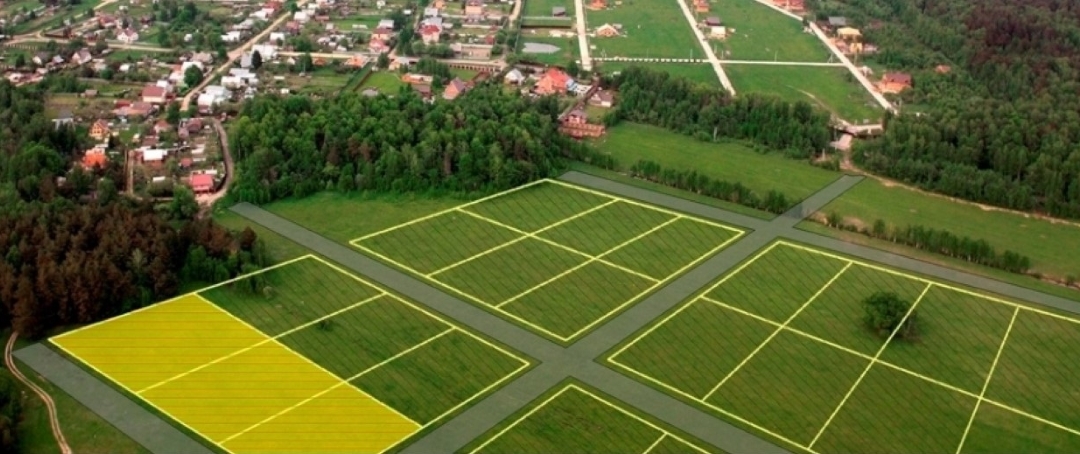 ОБЪЕДИНЕНИЕ
ПЕРЕРАСПРЕДЕЛЕНИЕ
Перераспределение земельных участков – это комплекс кадастровых работ по изменению границ и конфигурации смежных земельных участков, фактически это сведение ряда действий таких как раздел и объединение в одно –перераспределение.
.
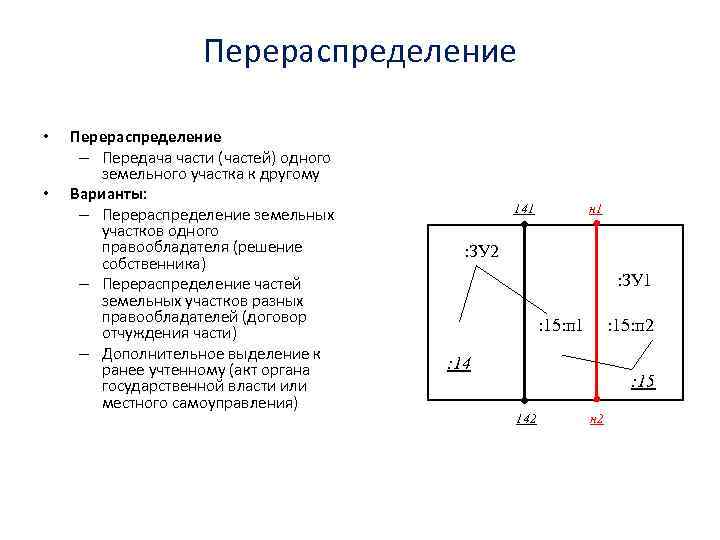 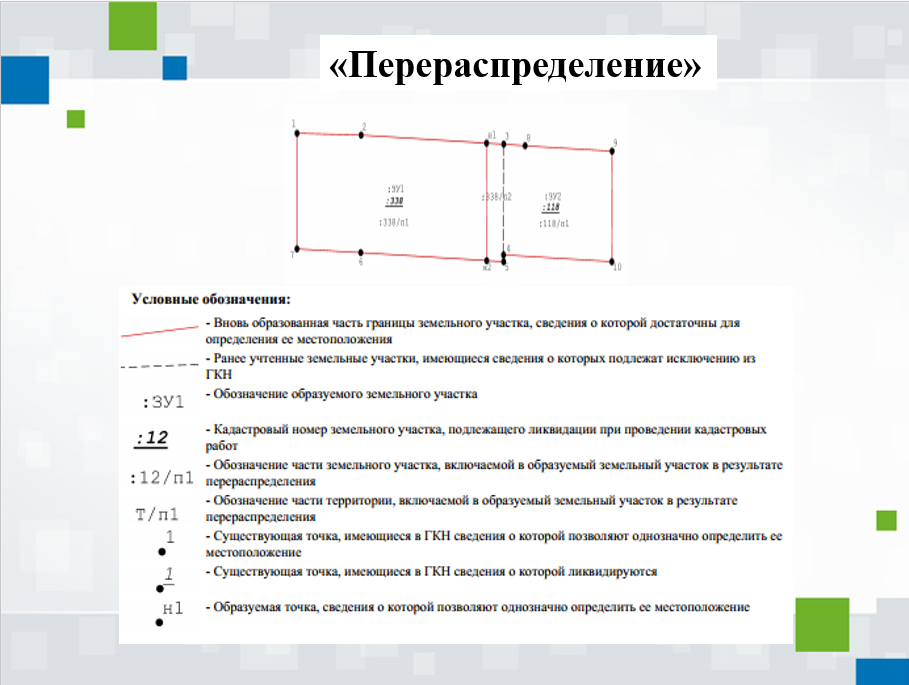 УТОЧНЕНИЕ
Уточнение местоположения границ земельного участка – это вид кадастровых работ, предназначенный для определения координат поворотных точек участка, в соответствии с чем устанавливается: местоположение ЗУ в окружающем контексте; его точная площадь; конфигурация.
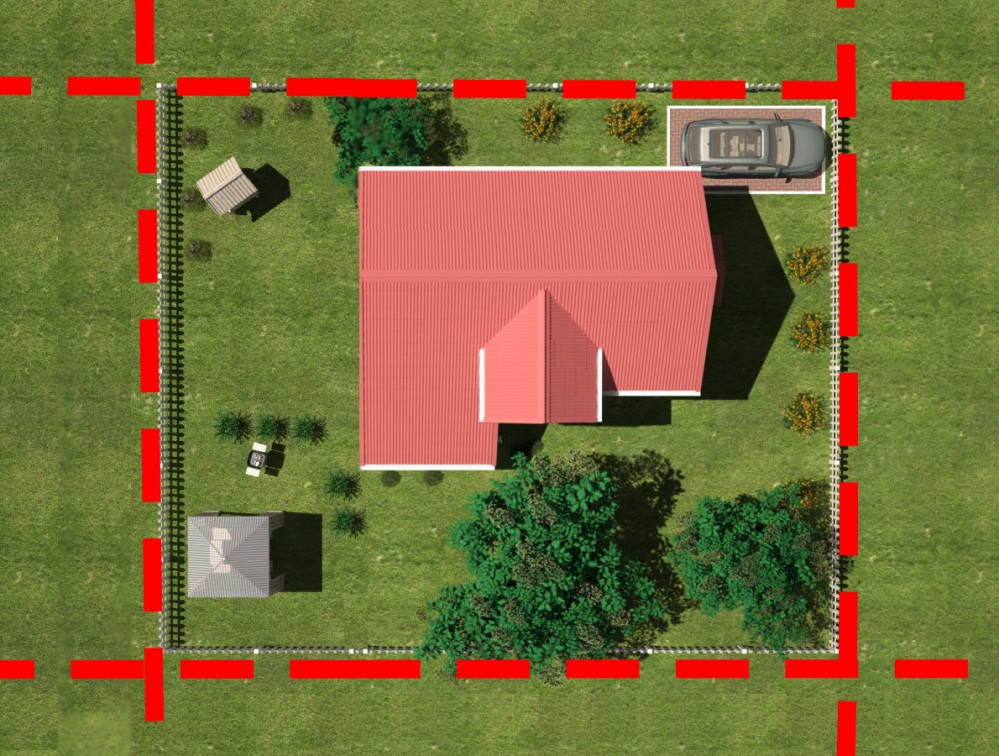 УТОЧНЕНИЕ
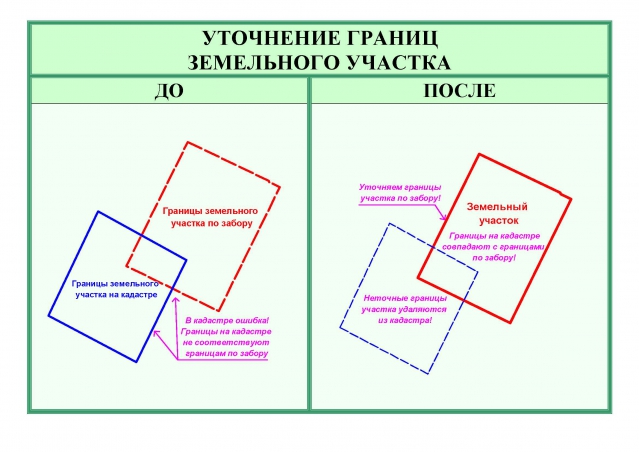